XLNet: Generalized Autoregressive Pretraining for Language Understanding
Zhilin Yang , Zihang Dai, Yiming Yang , Jaime Carbonell , Ruslan Salakhutdinov , Quoc V. Le
AR and AE
An autoregressive model’s output ht at time t depends on not just xt, but also all xs from previous time steps.
Autoregressive (AR) language modeling:
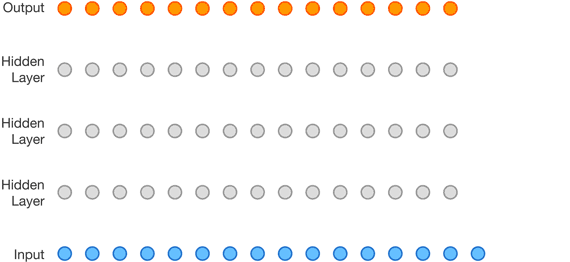 Examples:
	GPT , ELMO(The simple combination of 2 AR models)
AR and AE
Autoencoding(AE) Language Modeling:
The AE language model aims to reconstruct the original data from corrupted input.

Corrupted input: The corrupted input means we use [MASK] to replace the original token
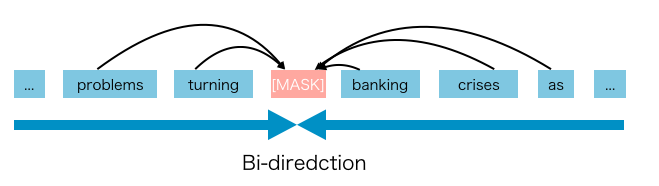 Example:
	BERT
Pros and Cons of AR and AE
AR:
	Advantages: good at generative NLP tasks.
(When generating context,It’s usually forward)

	Disadvantages: it only concerns one direction(forward or backward.)
AE:
	Advantages: bi-directional. Downstream language understanding tasks often require bidirectional context information.

	Disadvantages: 1. the artificial symbols like [MASK] used by BERT during pretraining are absent from real data at finetuning time, resulting in a pretrain-finetune discrepancy.
	2. It assumes the predicted (masked) tokens are independent of each other given the unmasked tokens.

Example: I am [mask] in the [mask] of Waterloo.
			studying       University
The 2 masks are corelated but in Bert, they are treated as independent words.
Can we combine the 2 methods so that we can take their pros and avoid their cons?
Yes! 
XLNet, a generalized autoregressive method that leverages the best of both AR language modeling and AE while avoiding their limitations.
XLNet
Recall: In AR methods, we maximize the likelyhood in a fixed forward or backward factorization order

Idea:
	XLNet maximizes the expected log likelihood of a sequence w.r.t. all possible permutations of the factorization order.

Permutations:
For example, we have a sentence with 4 tokens [x1 x2 x3 x4], and we want to predict x3.
Then we will have 4!(24) permutations.
[x1 x2 x3 x4],[x1 x3 x2 x4],[x1 x4 x3 x4],[x2 x1 x3 x4 ]…

Every token can appear before x3, then if we apply the forward maximum likelihood function, it concerns all tokens in this sentence.
XLNet
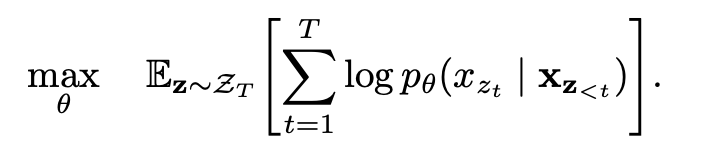 Maximize the expectation for a factor order in all permutations
Also, , XLNet does not rely on data corruption.(which means no masks in XLnet)
FYI: For Bert, since Bert introduces masks, mt indicates if it’s a mask
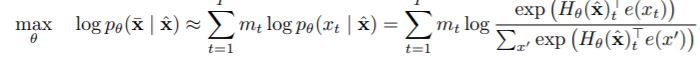 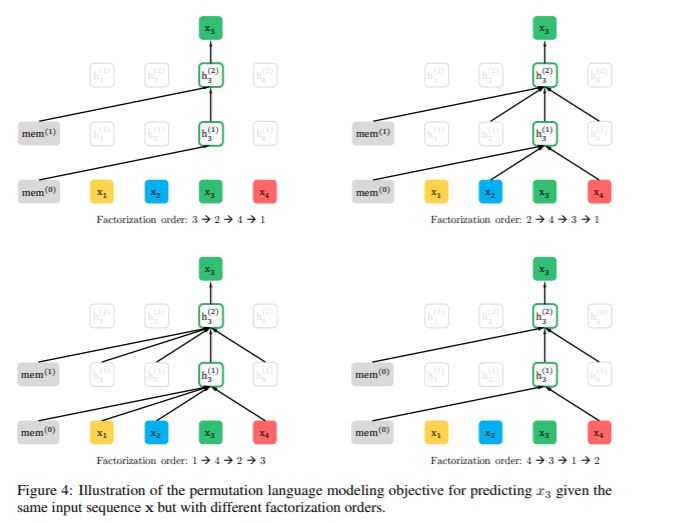 Problems:
contradictory in a standard Transformer architecture:
	1.To predict the token x_t, the model should only see the position of x_t, not the content of x_t 
	2.To predict the token x_t, the model should encode all tokens before x_t as the content
(In transformers, word embedding and position information are combined)

Solution: 2-stream self-attention

The model will only encounter text sequences with the natural order during finetuning. Which means we can not chenge the sentences, we have to implement permutation in encoders.

Solution: Attention Mask
Two-Stream Self-Attention
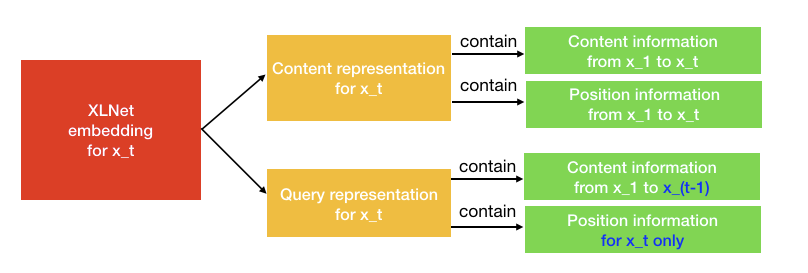 Content stream attention: the standard self-attention in transformers.
query stream attention.: it’s used for predicting x_t
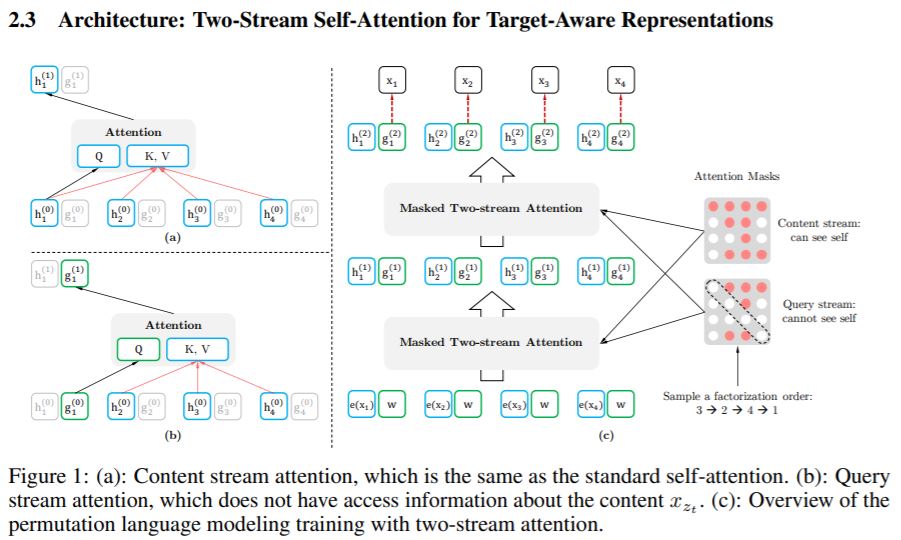 Original sequence order:
	[x1,x2,x3,x4]

Sample a random factorization order: [x3,x2,x4,x1]

Calculate content stream attention:
KV = [h1, h2, h3, h4] Q=h1

Calculate query stream attention:
	KV = [h2, h3, h4] Q=g1

The initial value for h_i = e(x_i) and 
g_i = w
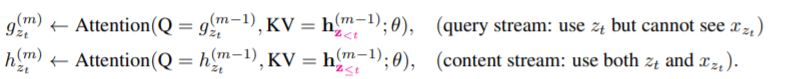 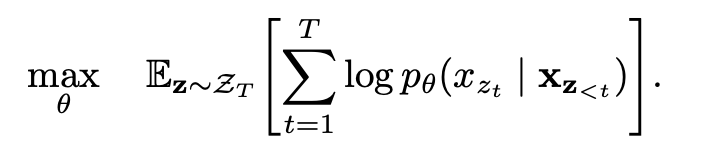 Recall:
In this graph, the other parts of the encoder are omitted. Actually, they used the same structure as Transformer-XL
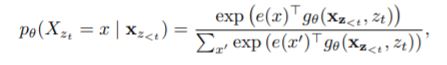 Where g is from the last layer of query representation
Partial prediction
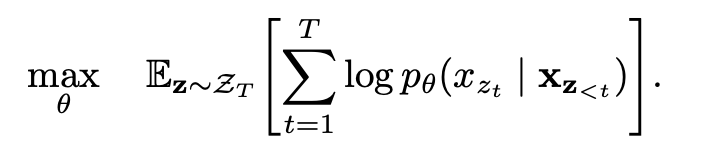 It’s expensive since N! is really large and it will cause slow convergence
Formally, we split z into a non-target subsequence z≤c and a target subsequence z>c, where c is the cutting point. And we only predict the tokens after c
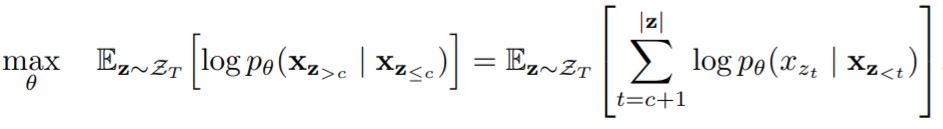 Generally, only 1/K tokens will be selected for predictions. (k=6 or 7 is recommended)
Some methods in Transformer-XL are incorporated.
Such as relative positional encoding scheme and the segment recurrence mechanism.(They are helpful for long context)
Results:
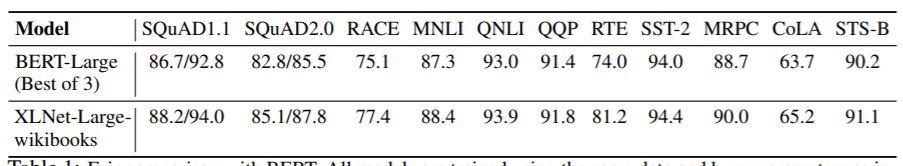 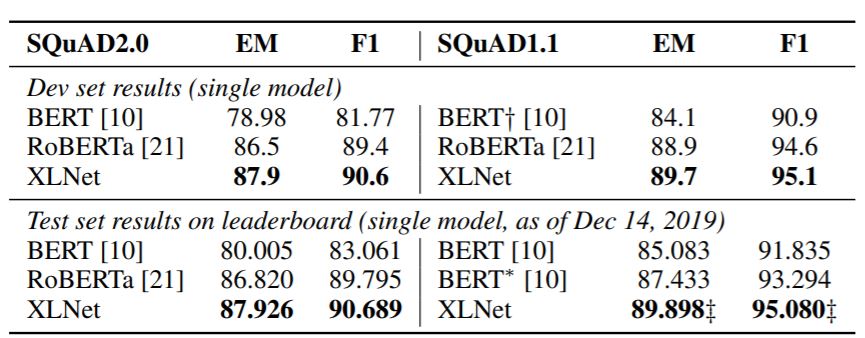 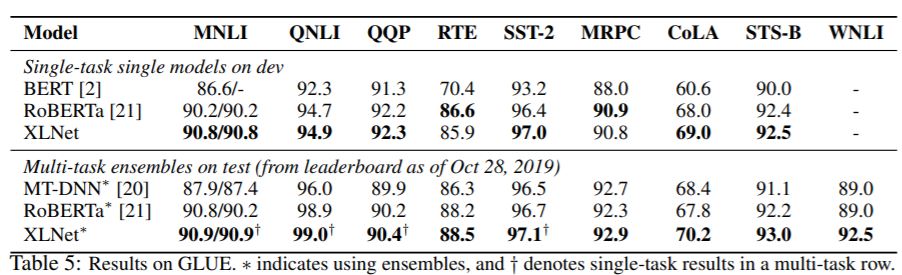 XLNet outperforms BERT. 
ROBERTa was released after XLNet. And It’s hard to tell which one is better, XLNet may be better in reading comprehension tasks(especially for longer context).
Reference:
https://arxiv.org/pdf/1906.08237.pdf
https://eigenfoo.xyz/deep-autoregressive-models/
https://towardsdatascience.com/what-is-xlnet-and-why-it-outperforms-bert-8d8fce710335